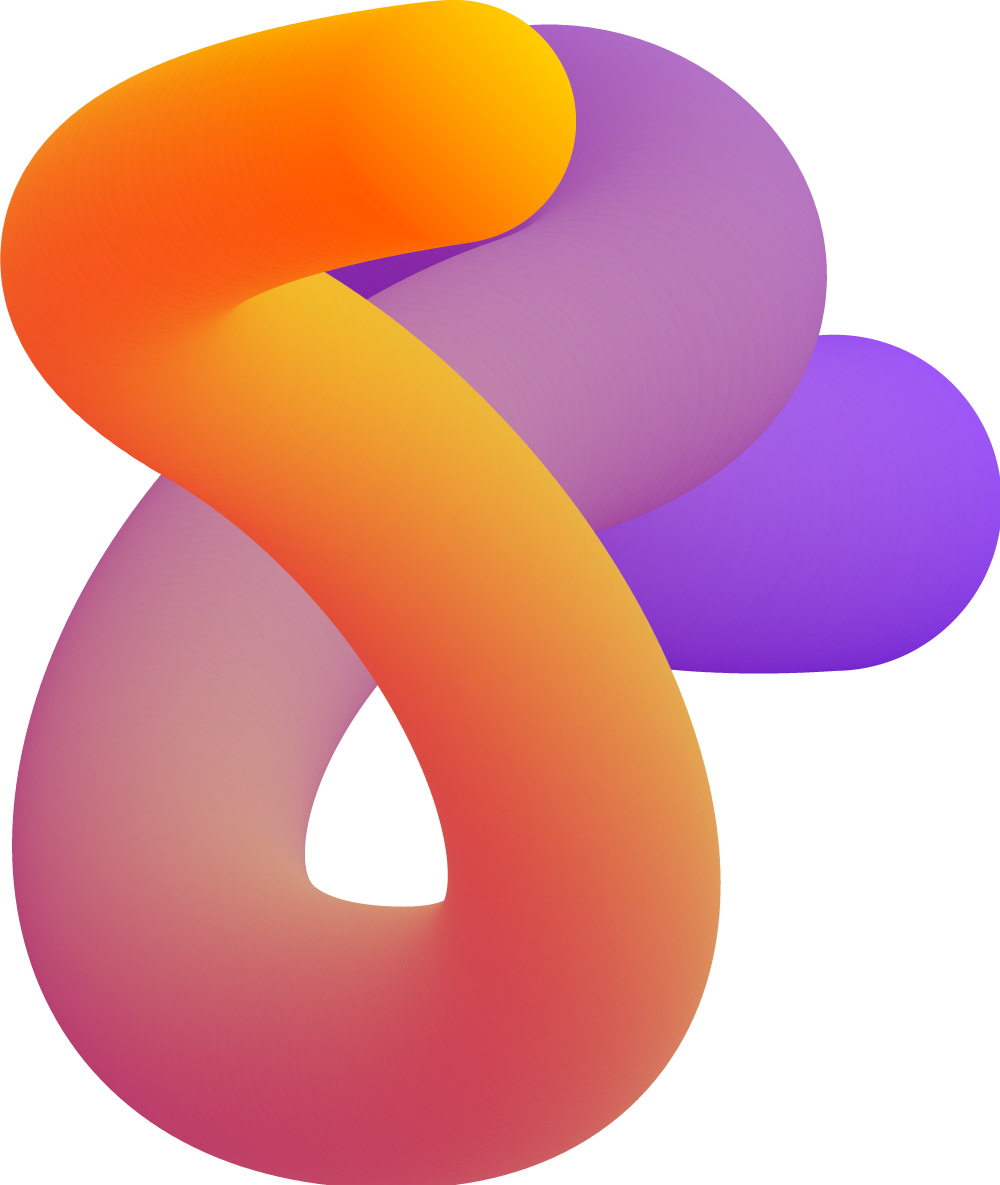 IELTS WRITING TASK 1 LESSON
How many task-1 types are there?
Task 1 types
Bar chart
Pie chart
Line graph
Table
*Map
*Process
Task 1 types
Comparative Graph
Trend/Change Graph
Task 1 types
3 Major criteria:

Number of years
Unit of measurement
Number of categories
Number of Years
1 year
2 years
3 years
4+ years (period)
Unit of measurement
Numbers
Percentages
Number of categories
1 category
2 categories
3-6 categories
7+ categories
Let’s see some examples
Example
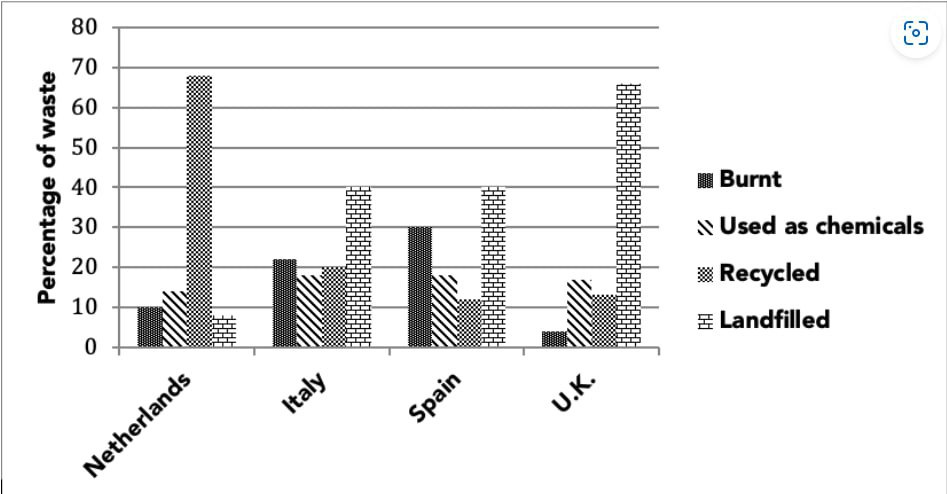 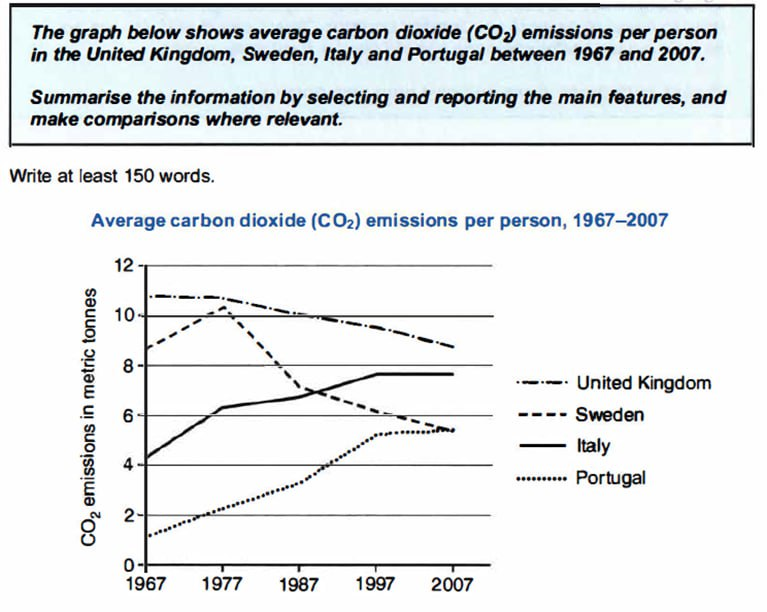 Example
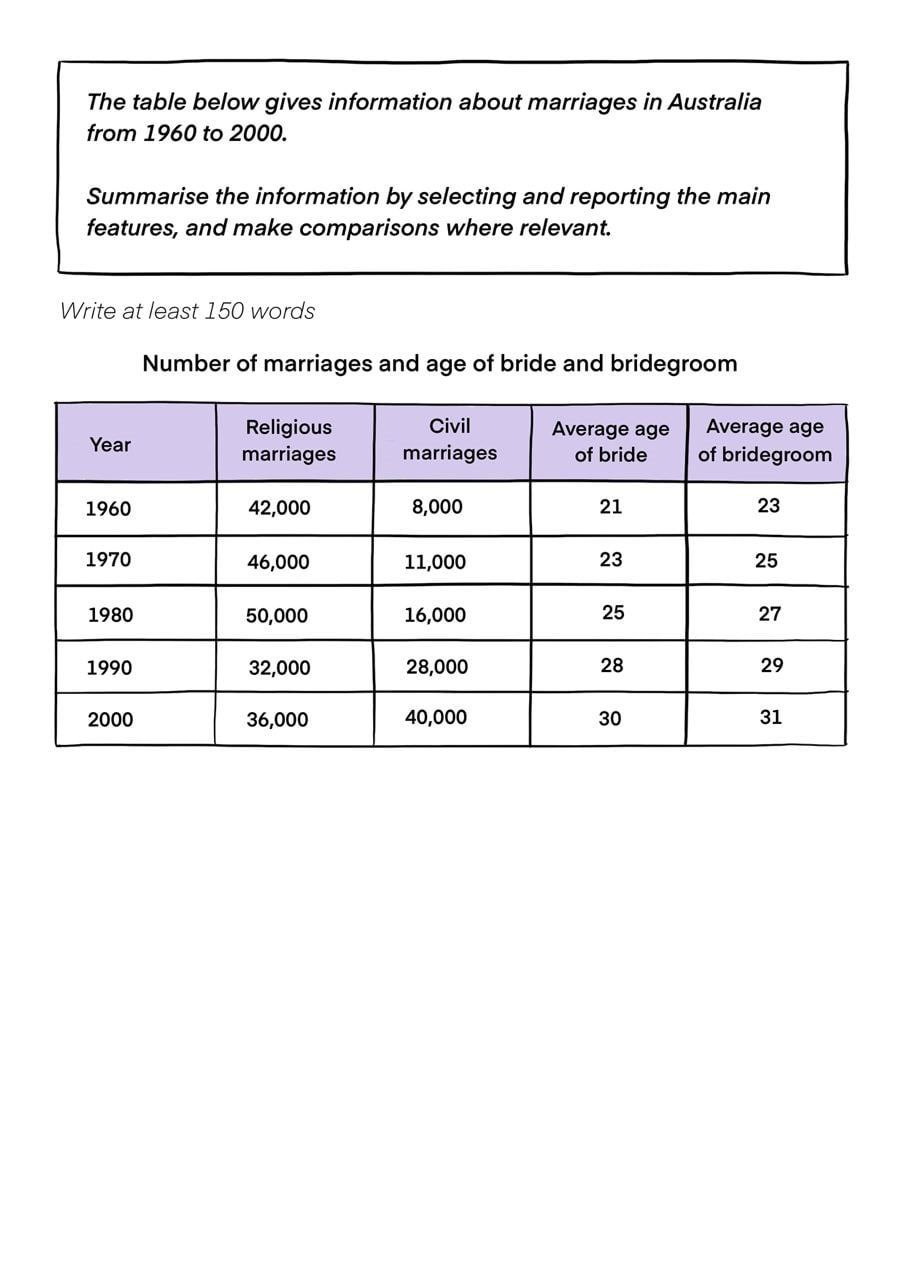 Example
Example
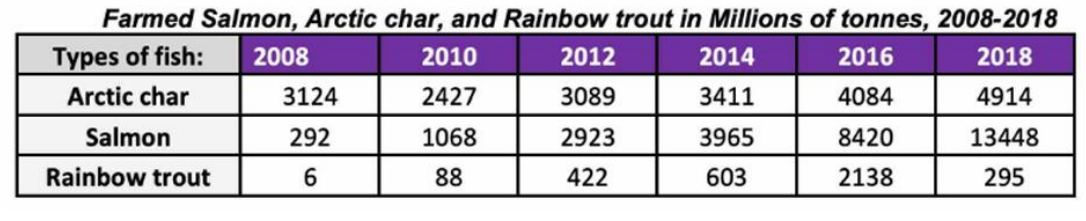 Example
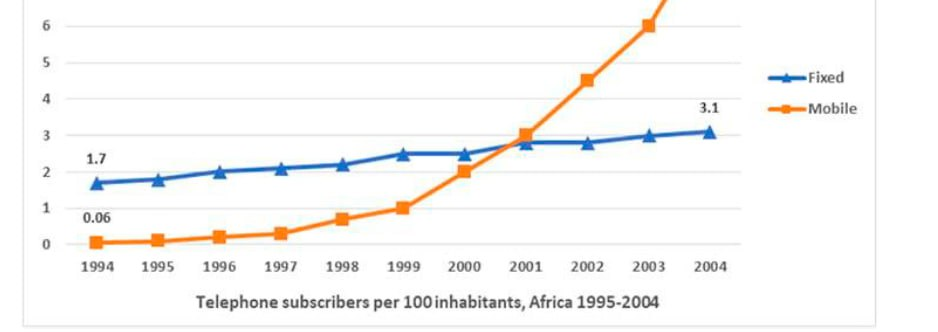 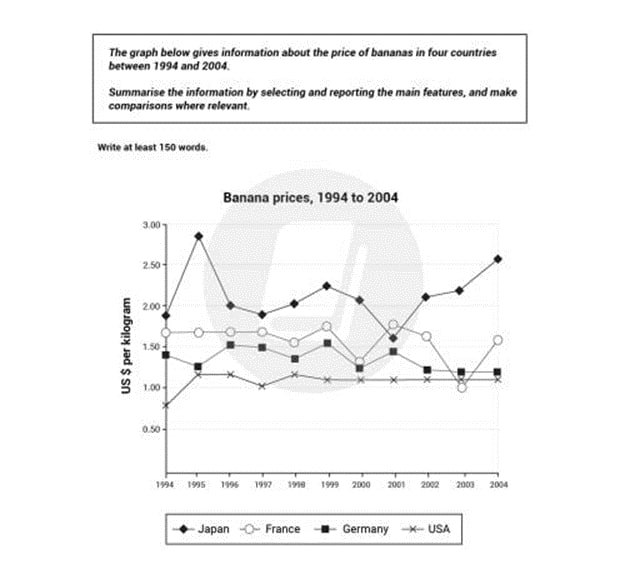 Example
Example
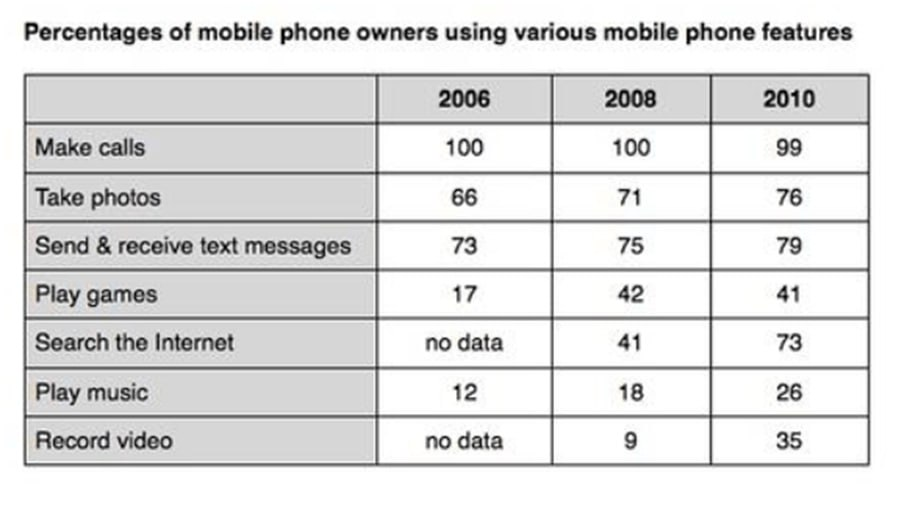 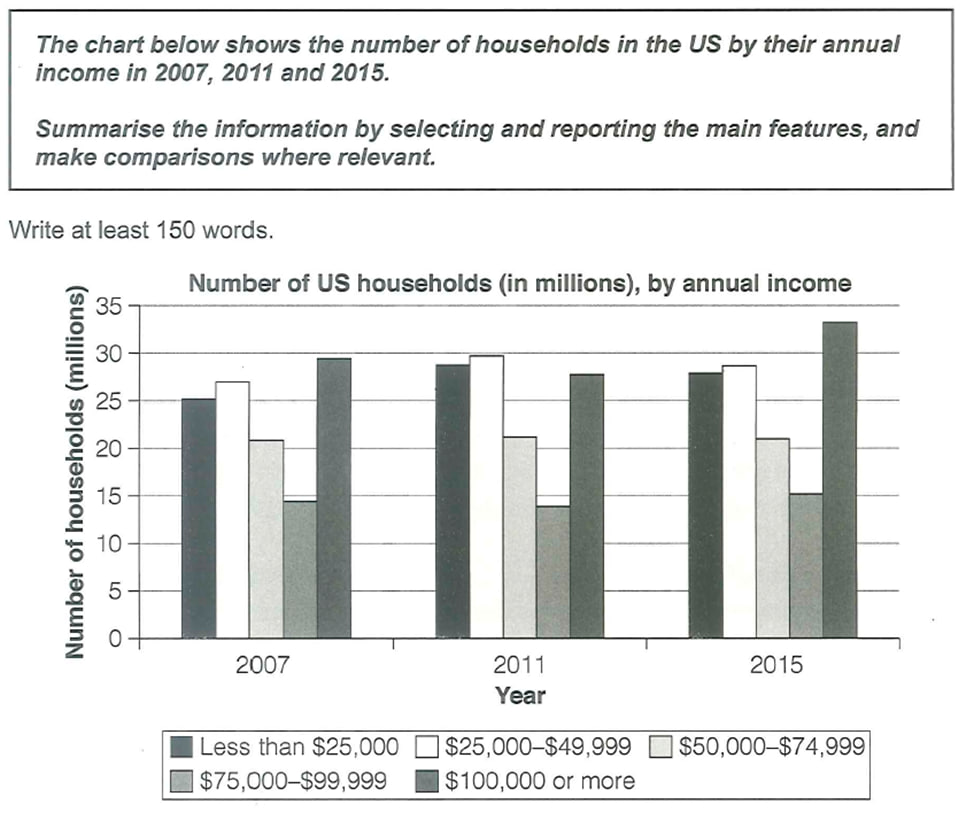 Example
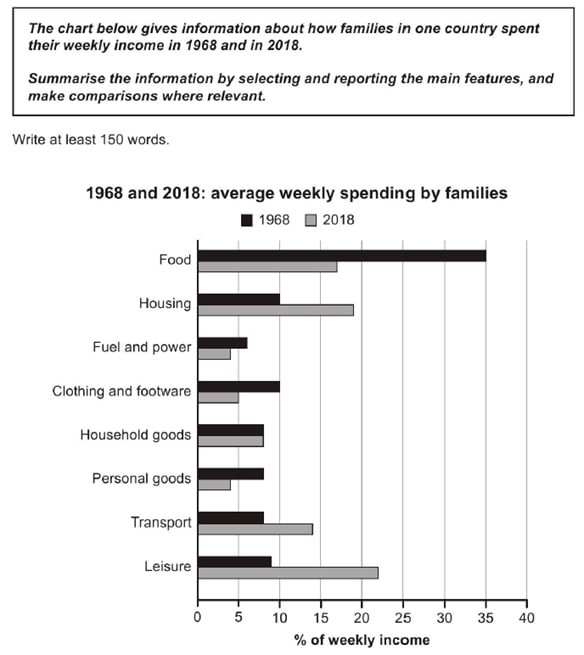 Example
Example
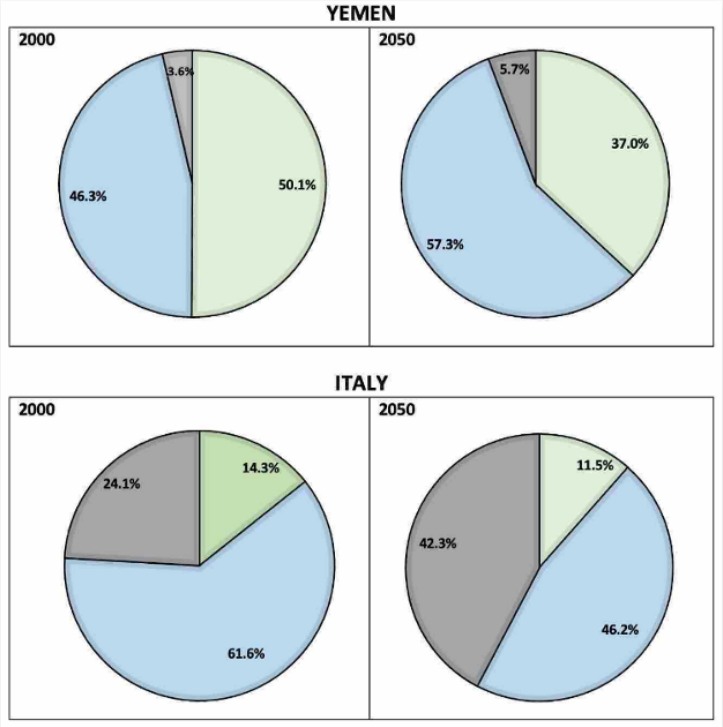 Example
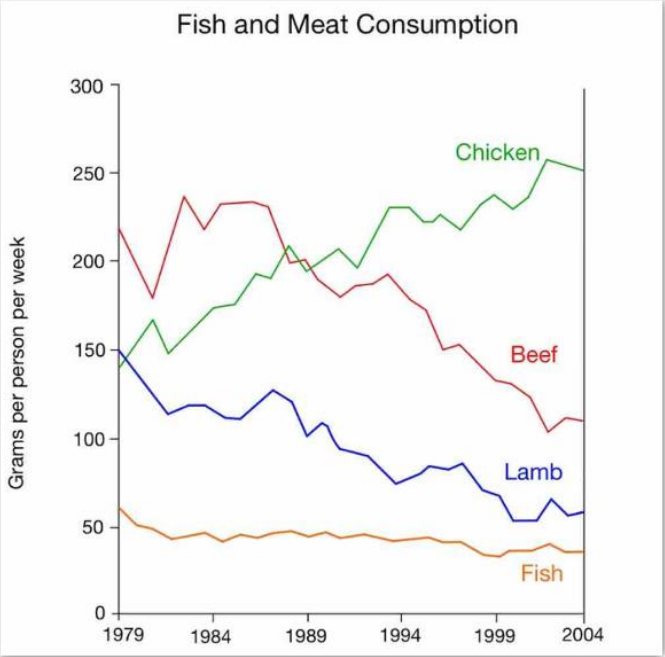 Example
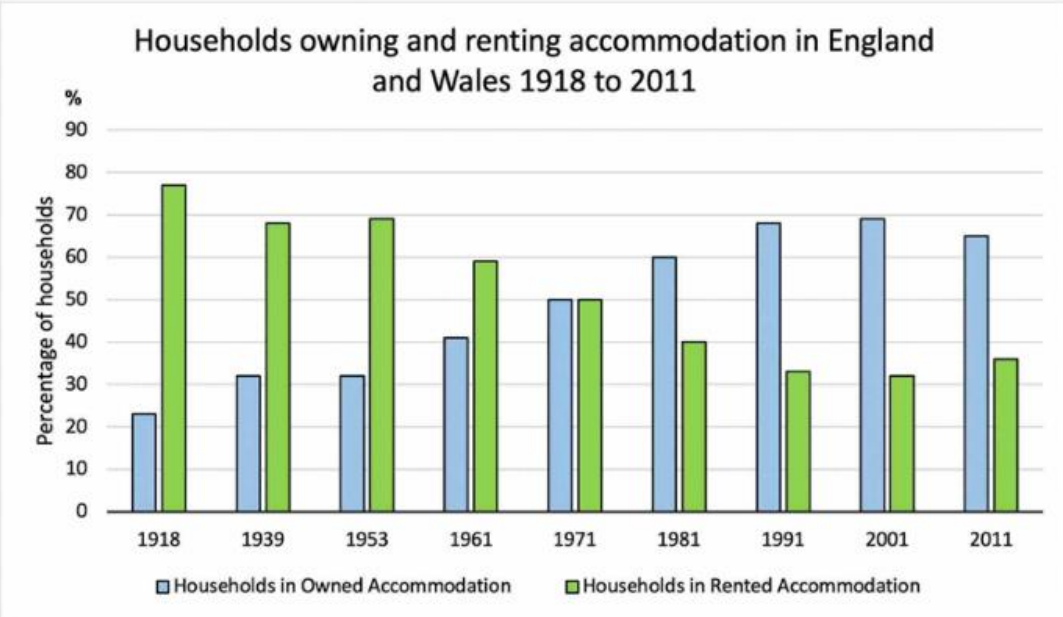 Example
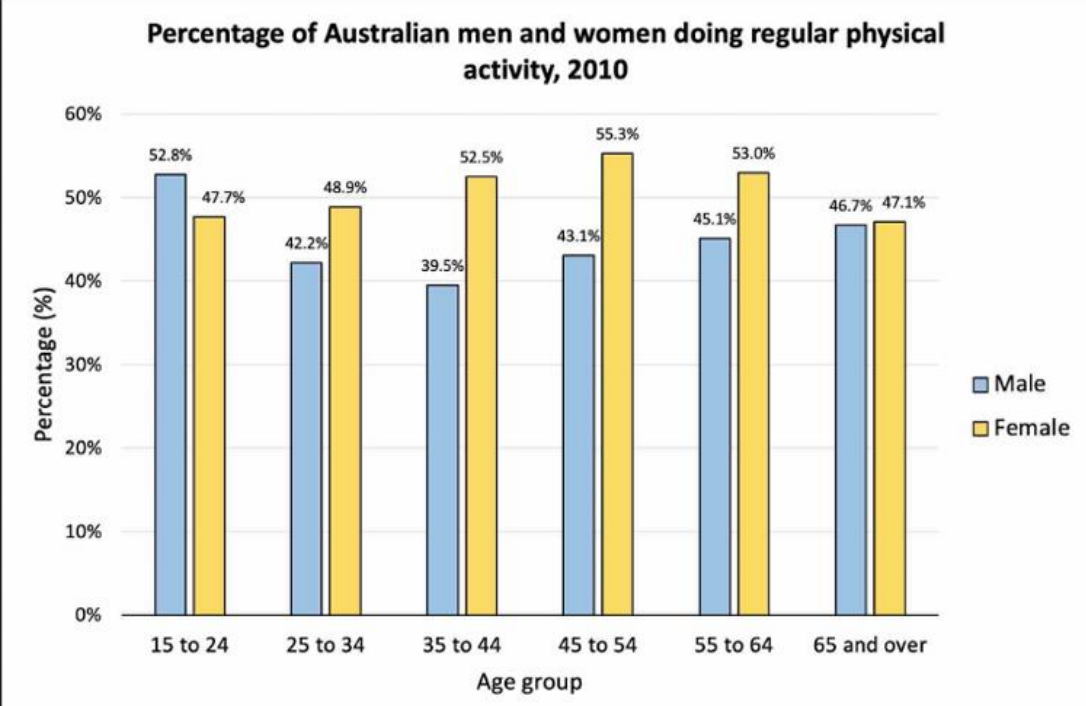